МБДОУ «ЦРР – детский сад № 10»
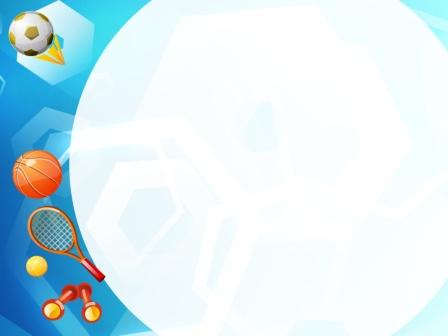 «Система совместной работы с родителями по физическому развитию детей старшего дошкольного возраста»





Воспитатель старшей группы Антименко Т.А.
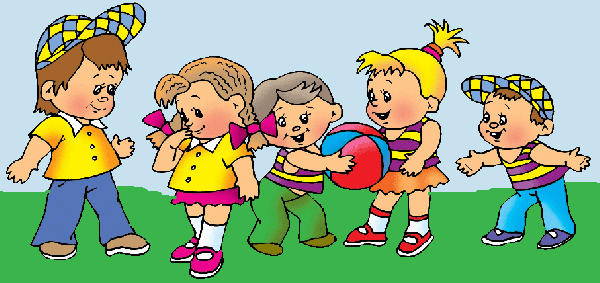 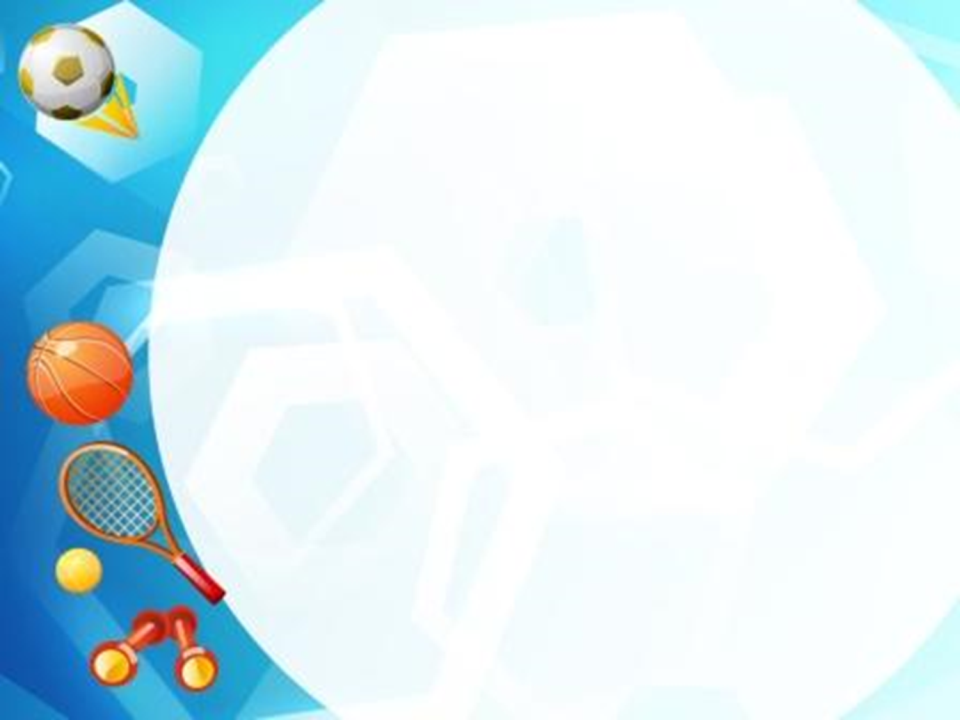 Актуальность: 

проблемы обуславливается поиском новых форм и  методов сотрудничества детского сада и семьи в плане физического воспитания и оздоровления детей. Также актуальной является проблема повышения уровня физкультурной грамотности и компетенции родителей.
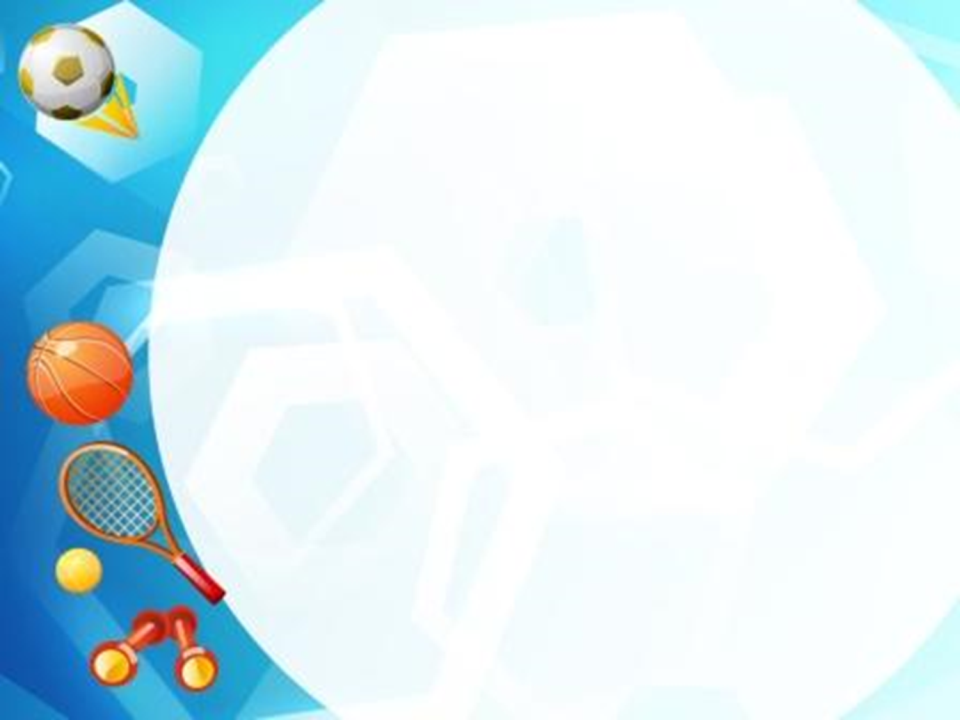 Цель моей работы:
Повышение эффективности работы по физическому воспитанию и оздоровлению детей.
Получение родителями необходимых знаний 
 физическом развитии ребенка.
Формирование потребности в здоровом образе жизни в семье.
Знакомство с работой сада по физическому развитию и оздоровлению детей.
Обеспечение преемственности методов и приемов воспитания детей в семье и детском саду.
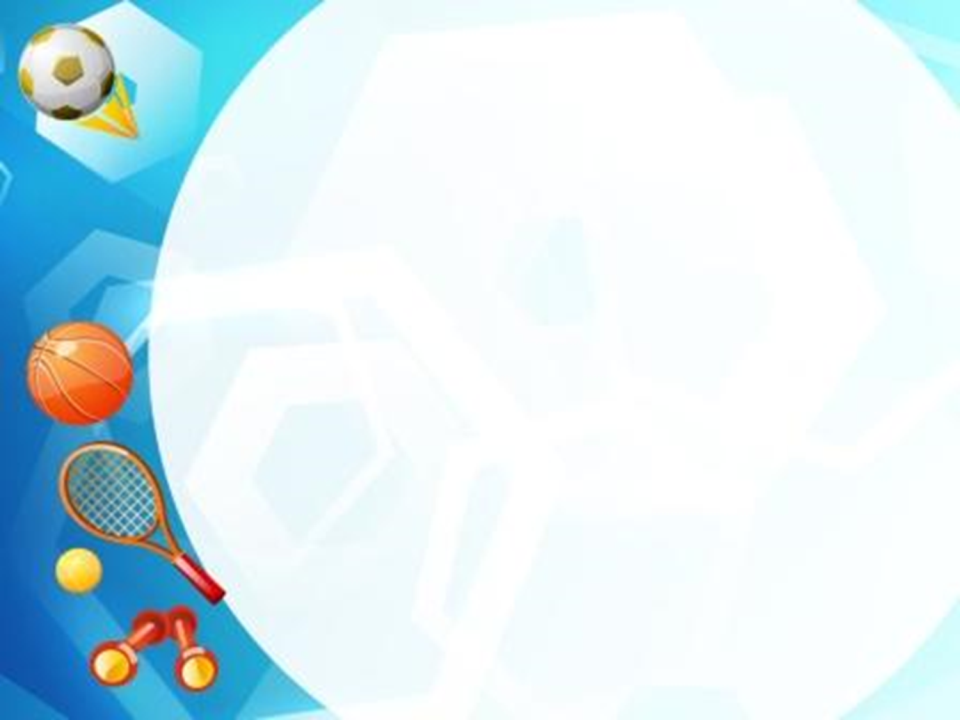 Задачи:

 Изучить особенности физического воспитания детей в семье.
 Разработать систему физических упражнений для совместных занятий с детьми.
 Разработать рекомендации по дальнейшему совершенствованию системы физического воспитания детей в семье и пути внедрения ее в быт семьи.
 Приобщать детей и родителей к здоровому образу жизни и воспитывать потребность в нём.
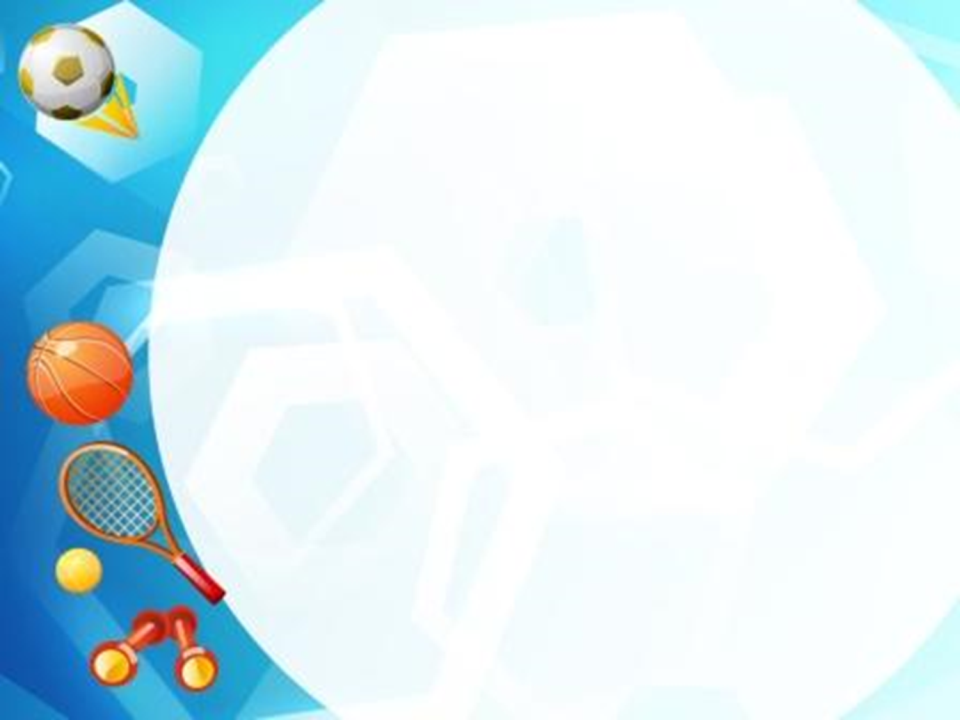 Система совместной работы с родителями предполагает несколько форм сотрудничества:

 Система домашних заданий-   консультаций для родителей.
 Организация и проведение совместных физкультурных занятий детей и родителей.
 Проведение спортивных развлечений и праздников с участием родителей.
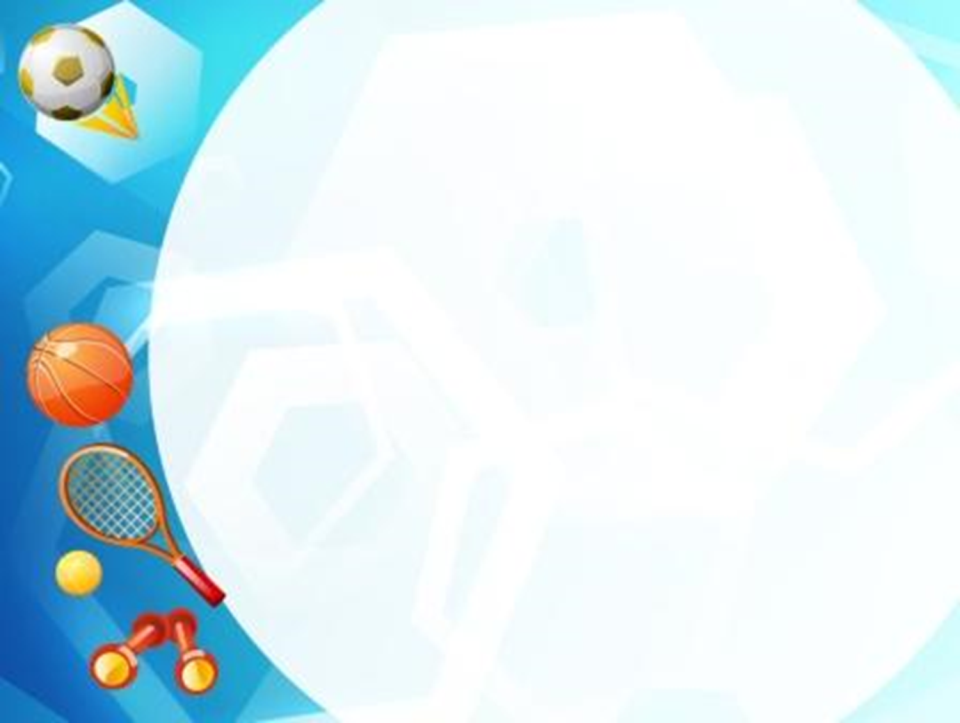 Предварительная работа:

   Анкетирование родителей.

  Разработка конспектов совместных физкультурных НОД и развлечений для детей старшего дошкольного возраста.
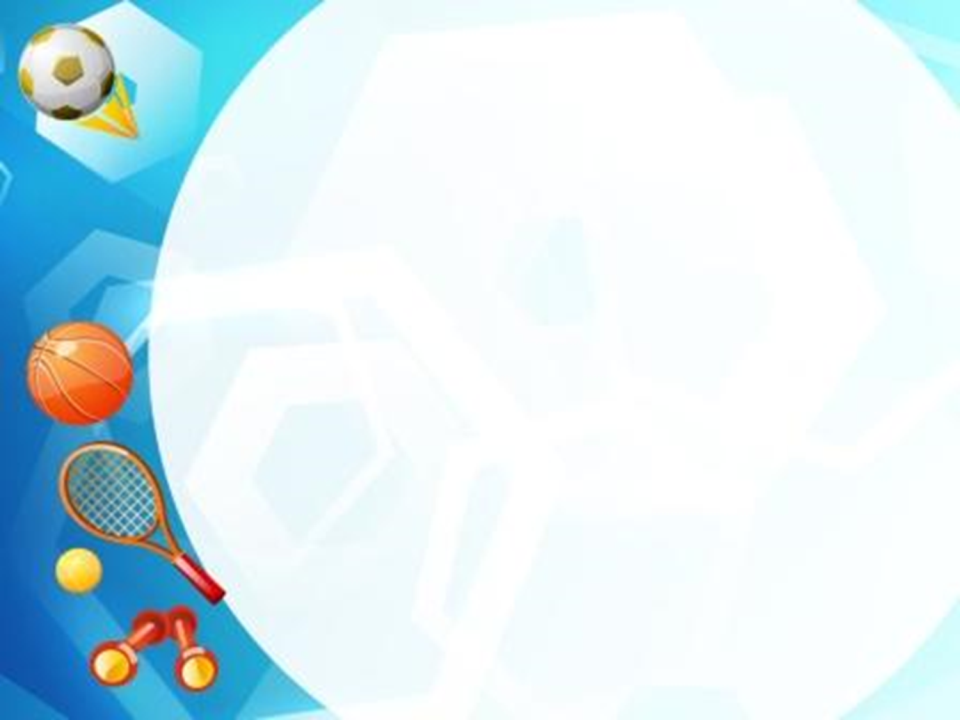 Организация совместных физкультурных НОД.

Цель совместных физкультурных НОД детей с родителями – гармонизация детско-родительских отношений средствами физической культуры и повышение грамотности родителей в области физического развития и воспитания своих детей.
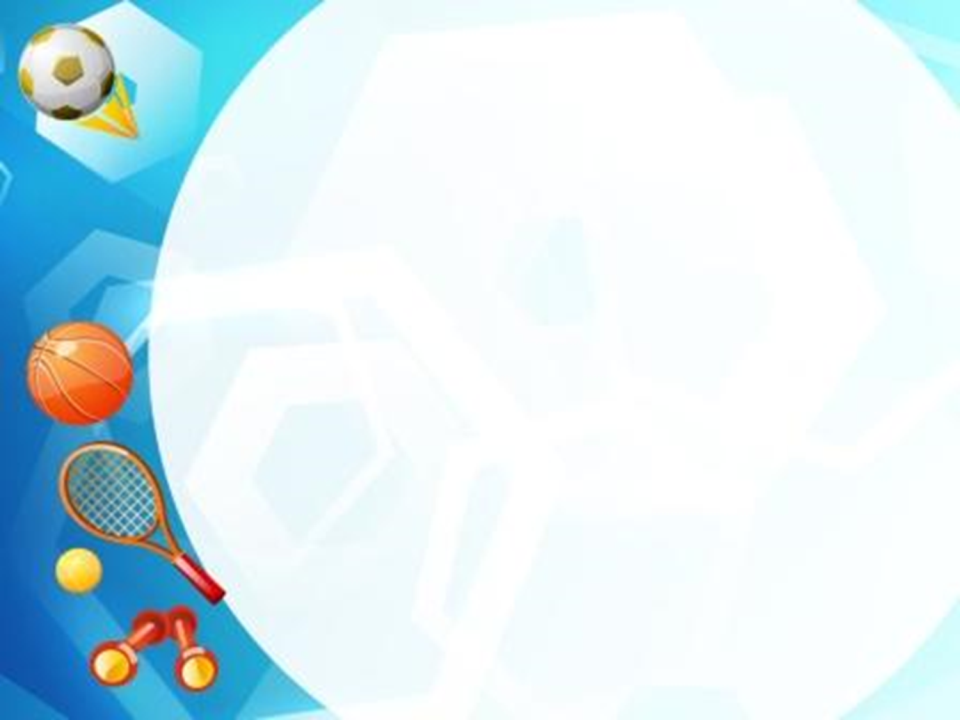 Задачи совместных физкультурных НОД родителей с детьми:

У детей:
 формировать правильную осанку и содействовать профилактике плоскостопия;
 закреплять и совершенствовать двигательные умения и навыки;
 развивать мышечную силу, гибкость, скоростно-силовые и координационные способности;
 содействовать развитию чувства ритма, музыкального слуха, умения согласовывать движения с музыкой;
 развивать у детей психические процессы: внимание, память, воображение, мышление;
 формировать навыки выразительности, пластичности в движении;
 развивать ручную умелость и мелкую моторику;
 совершенствовать эмоционально-волевую сферу, способствовать развитию произвольной регуляции поведения.
;
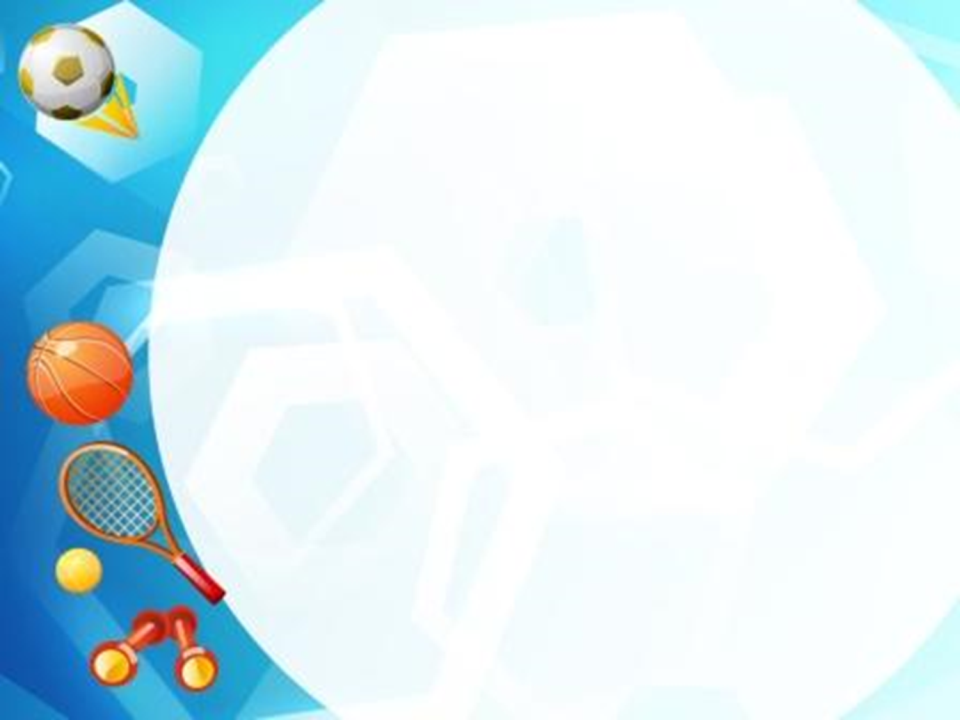 У родителей:

формировать практические умения в области физического воспитания ребенка;
повышать уровень педагогической культуры.

У родителей и детей:

формировать двигательные умения;
содействовать вербальному и невербальному общению;
содействовать формированию гармоничных взаимоотношений между детьми и родителями, изменению образа ребенка в представлении родителей в положительную сторону;
развивать у детей и у взрослых творческую, познавательную активность, спонтанность, инициативу, расширять кругозор;
воспитывать умение эмоционально выражать себя в движении.
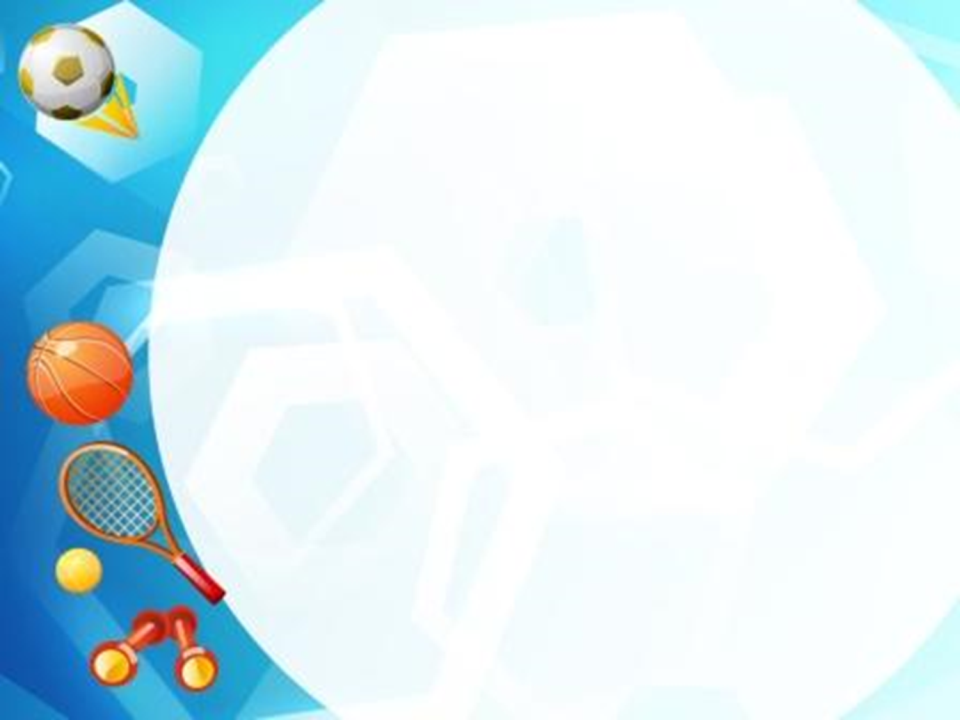 Структура НОД.

Каждое НОД состоит из традиционных трех частей: вводно-подготовительной, основной и заключительной.
Основная цель всех трех частей: помочь родителям и детям ощутить радость от совместной двигательной деятельности, помочь взрослым установить эмоционально-тактильный контакт с детьми, способствовать развитию межличностного общения у ребенка со взрослым.
В вводную часть входят различные виды ходьбы, бега, прыжков, танцевальные движения.
В основную часть входят ОРУ, упражнения, направленные на выработку правильного положения головы, плеч, других частей тела. Проводятся совместные подвижные игры.
Взрослые следят за правильным выполнением упражнений детьми и сами выполняют их.
В заключительной части взрослые, и дети выполняют упражнение на дыхание, расслабление, точечный массаж, участвуют в играх малой подвижности.
Подводится итог НОД.
[Speaker Notes: оспитательные задачи:
*Формирование потребности в ежедневных физических упражнениях;
*Воспитание умения рационально использовать физические упражнения в самостоятельной двигательной деятельности;
*Приобретение грации, пластичности, выразительности движений;
*Воспитание самостоятельности, инициативности, самоорганизации, взаимопомощи

Образовательные задачи:
*Формирование двигательных умений и навыков;
*Развитие психофизических качеств( быстроты, силы, гибкости, выносливости, глазомера, ловкости);
* Развитие двигательных способностей (функции равновесия, координации движений
в.]
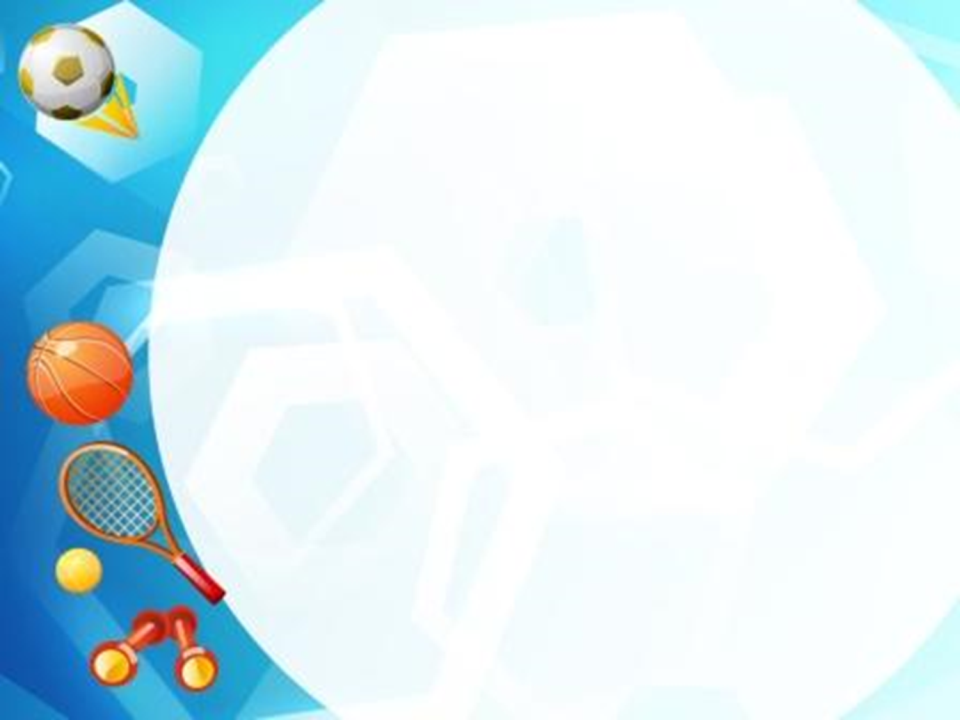 Физкультурные праздники и развлечения.
В совместном с родителями проведении всех праздников и развлечений я отмечается три этапа:
На первом этапе ведущая организаторская определяющая роль принадлежит педагогу по физическому воспитанию и воспитателям. Мы готовим сценарий, план мероприятия, оформление, атрибуты, исполняют роли, а взрослые и дети участвуют в спортивном празднике или развлечениях. Такая организация совместных физкультурных праздников и развлечений характерна для начального этапа работы по физическому воспитанию с взрослыми.
На втором этапе сценарий и план мероприятий готовят педагог и родители. Взрослые играют роли сказочных персонажей, являются членами жюри, помогают в оформлении зала, готовят атрибуты, костюмы.
И, наконец, третий этап: родители и дети — инициаторы, авторы спортивных мероприятий.
Разработанная и апробированная система совместной работы способствует физическому развитию и оздоровлению детей, повышению педагогических условий для физического развития ребенка, налицо повышение педагогической культуры родителей в области физического воспитания.
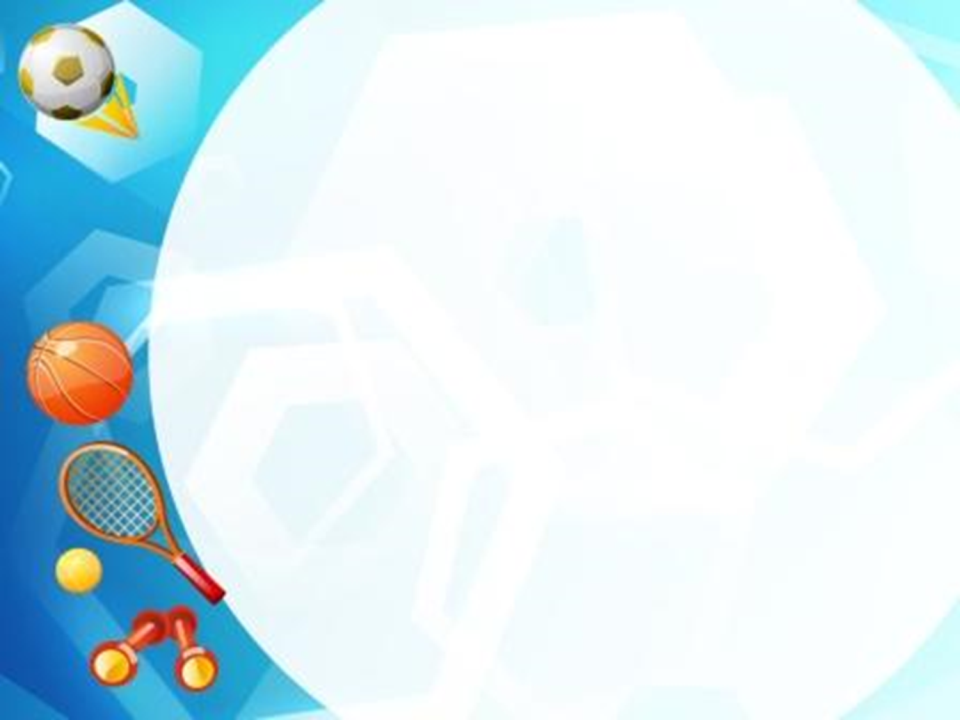 Для достижения положительного результата, в своей работе я использую такие традиционные формы работы с семьёй, как:
Беседы (индивидуальные и групповые)
Открытые физкультурные занятия для родителей
Дни открытых дверей в спортивном зале
Физкультурные праздники и развлечения
Консультации
Разработка и оформление стендовой информации
Родительское собрания
Анкетирование
Фотовыставки
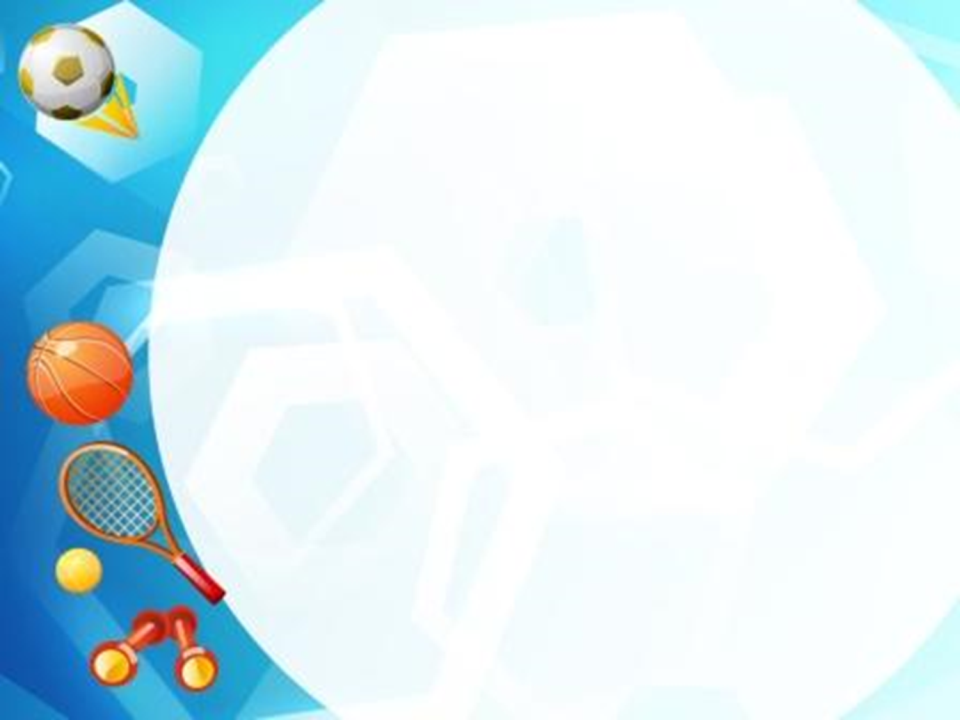 Спасибо за внимание!
Объем части         формируемой участниками образовательных отношений
(не более 40%)
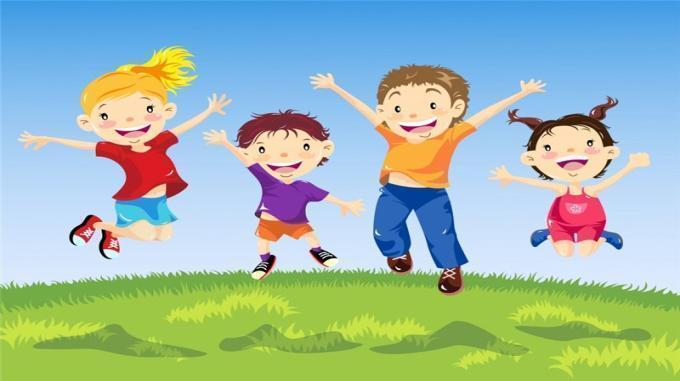